المحاضرة 1: مصادر تاريخ العرب قبل وبعد الإسلام
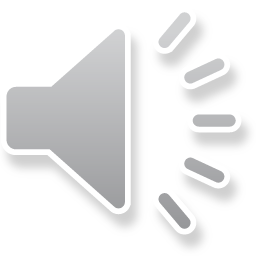 المصادر المادية: وتتمثّل في النقوش منها: النقوش الّتي عثر عليها في بلاد اليمنوالمسكوكات......... المصادر المكتوبة: مصادر غير عربية: وتتمثّل في كتاب التوراة ونقل لنا تاريخ العرب وعلاقتهم بالاسرائيلينكتابات المؤرخ اليهودي يوسف بن متى (37-98 أو 100) كتب كتبه في روما بعد أن زار القدس
كتابات الرحالة اليونان والرومان: ومن بينهم هيرودت (484-430ق.م)، ديودور الصقلي، سترابون
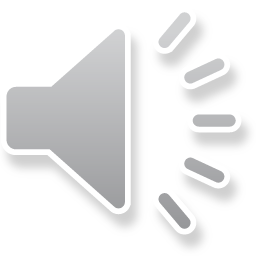 مصادر عربية
القرآن الكريم: وهو أصدق المصادر وأصحّها على الإطلاق فهو كلام الله عز وجل ولقد نقل لنا الكثير من أخبار العرب قبل الإسلام وأثناء حياة النبي عليه الصلاة والسّلام.
الحديث النبوي: هو أصدق المصادر بعد القرآن الكريم.
كتب السير والمغازي: من المصادر المساعدة في تاريخ العرب ونقلت أخبارا وفيرة عن أيام العرب في الجاهلية ونسب الرسول ومن أشهرها: كتاب المغازي أو (مغازي الواقدي) هو كتاب ألَّفه أبو عبد الله محمد بن عمر بن واقد السهمي المعروف بالواقدي، جمَعَ فيه الواقدي قصص غزوات رسول اللهﷺ وسراياه1، ويتألف كتاب المغازي للواقدي من ثلاثة أجزاء. أرَّخ الواقدي في هذا الكتاب كثيرًا من الأحداث التاريخية الإسلامية المبكرة التي لم تؤرَّخ عن غيره من المؤرخين كابن إسحاق، سيرة ابن هشام، الطبقات الكبرى لابن سعد.
الأدب الجاهلي: يعتبر مصدرا أساسيا للتدوين ولقد نقلت لنا الكثير من أخبار العرب وعلاقتهم بجيرانهم.
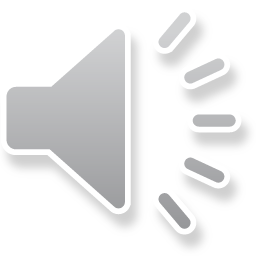 كتب التاريخ والجغرافيا: اهتم الكثير من المؤرخين  برصد أحداث العرب قبل الإسلام ومنها: «التيجان في ملوك حمير لوهب بن منبهوهناك كتب الجغرافيا التي تزودنا بمعلومات عن تاريخ العبر مثل: كتاب مروج الذهب ومعادن الجوهر للمسعودي، معجم البلدان لياقوت الحموي
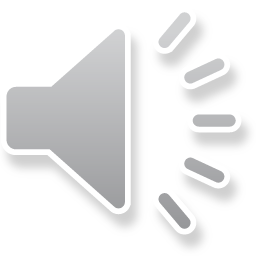 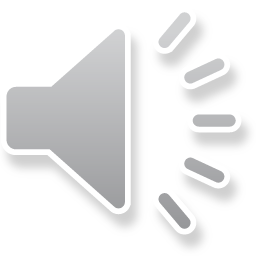